Cubisme
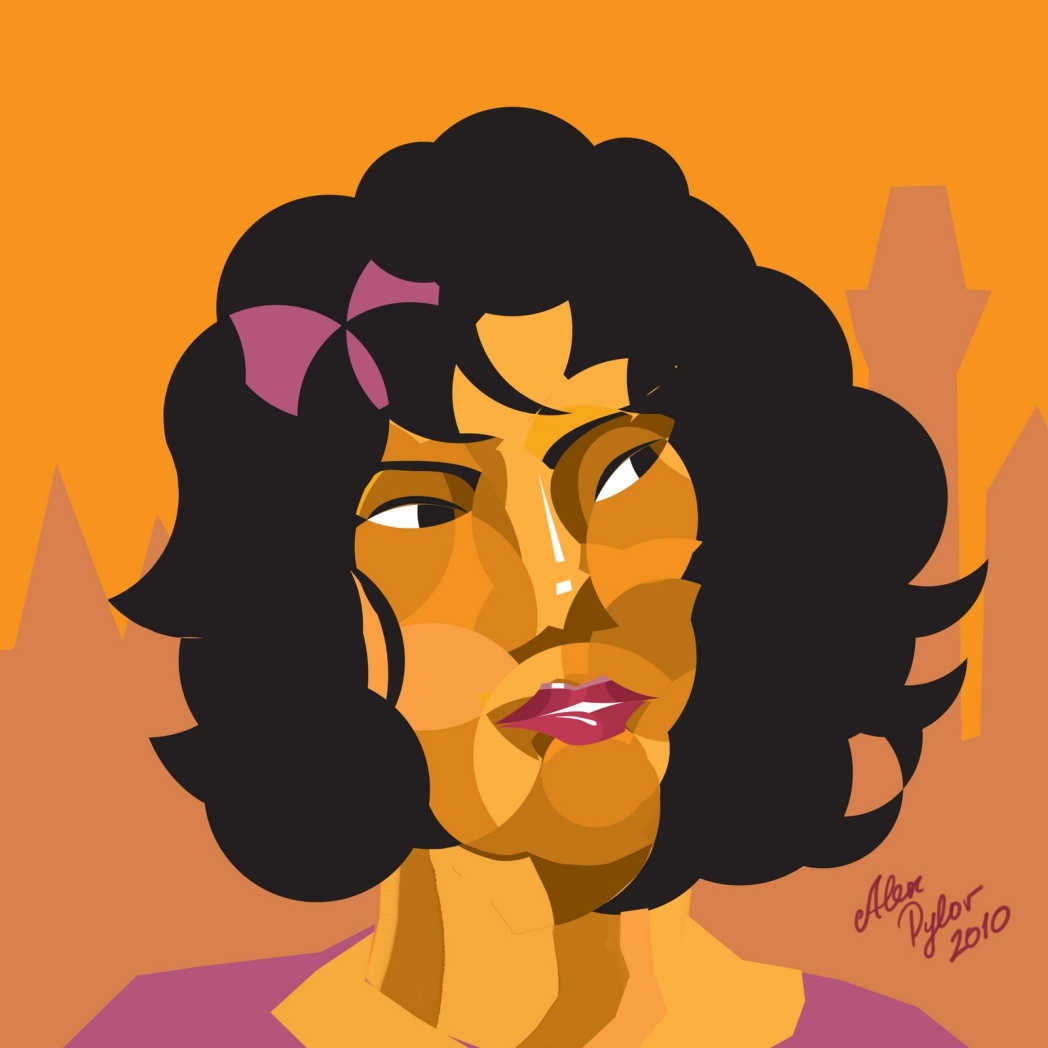 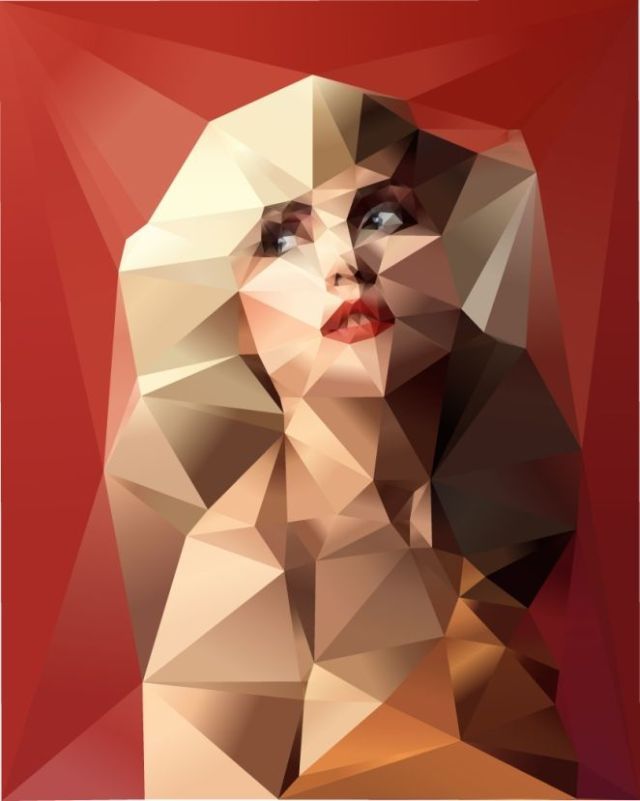 The most outstanding representatives of cubism and its founders believe the two great artists - Pablo Picasso and Georges Braque.
The main objective of the work of artists-Cubists was to create a new reality, through the renunciation of reality, not its comprehension.
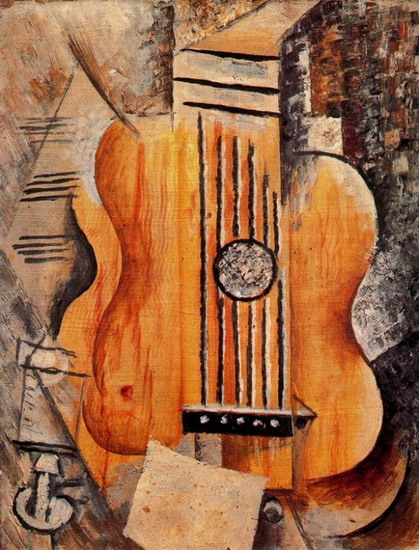 Picasso "Les Demoiselles d'Avignon"
Picasso "Guitar"
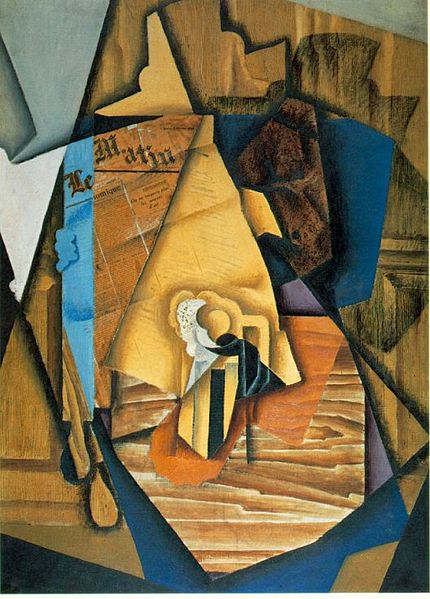 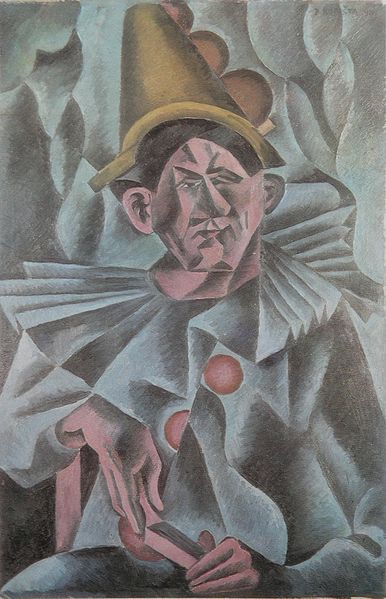 Juan Gris "The man in the cafe"
B. Kubišta. "Pierrot"